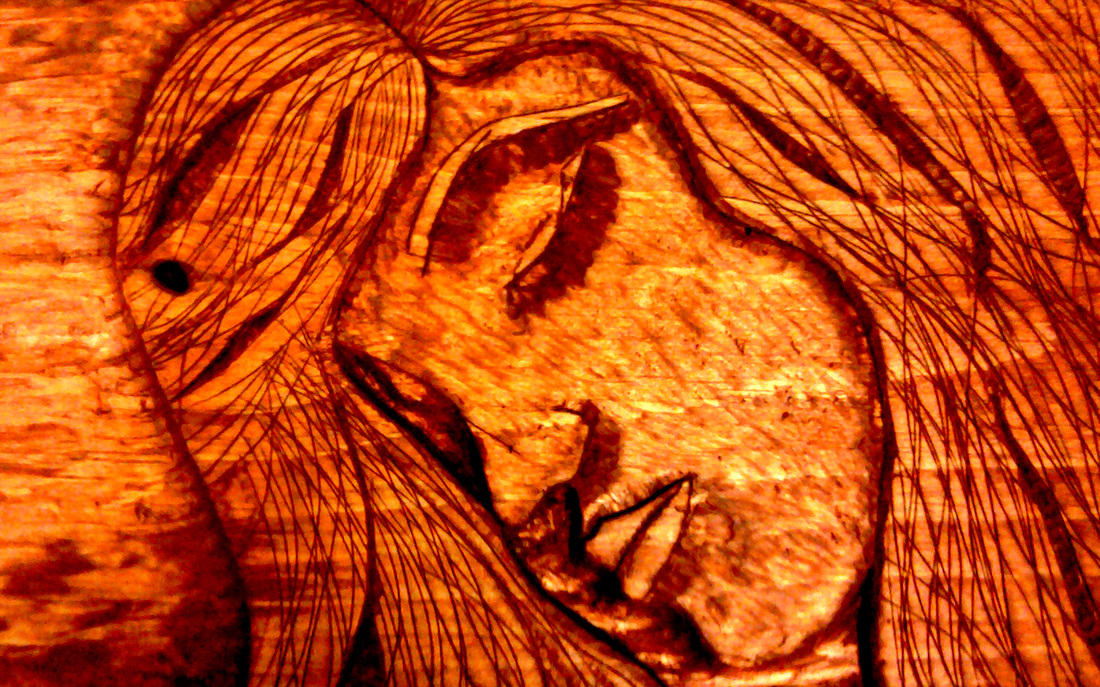 Relief
Woodcarving
Art Intermediate
Relief- sculpture that is flat on the back
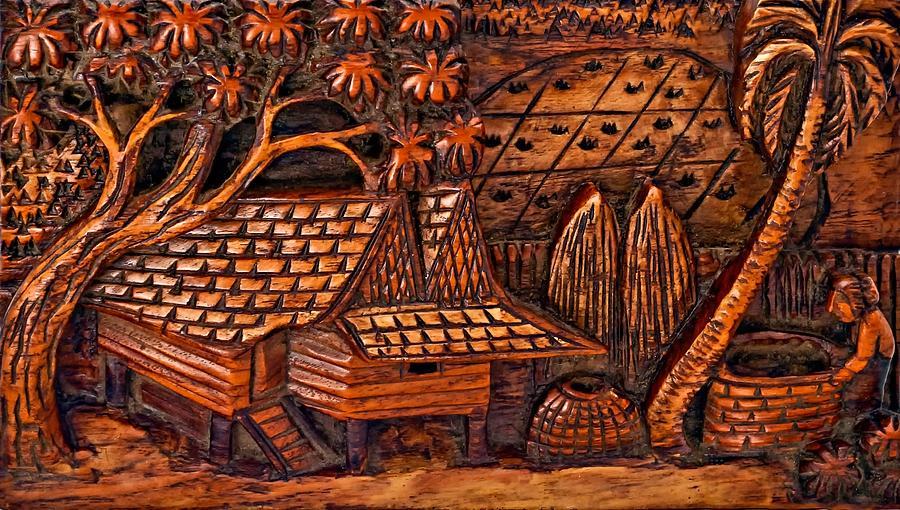 Intricate carving
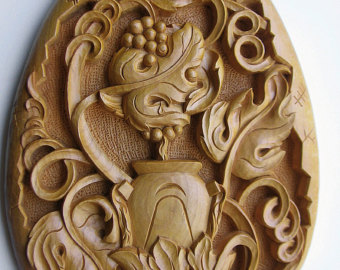 Extremely intricate carving
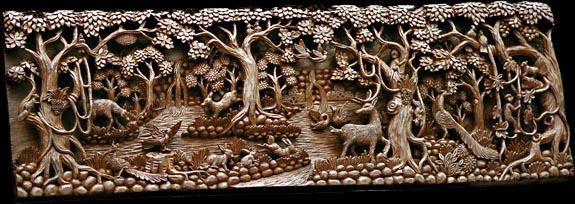 carved and painted
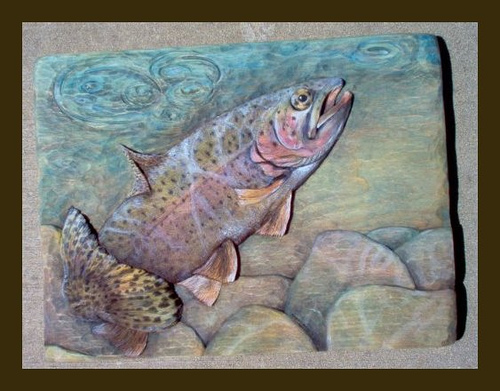 Tools
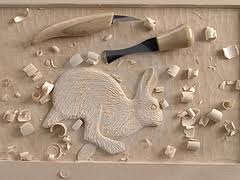 simple and clean- tool marks blend in as appropriate textures
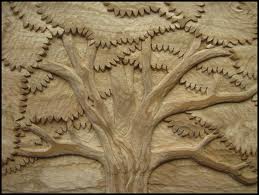 animals and organic shapes work best for first time carvings
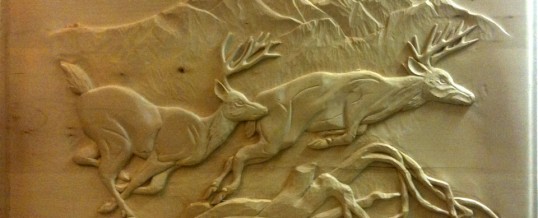 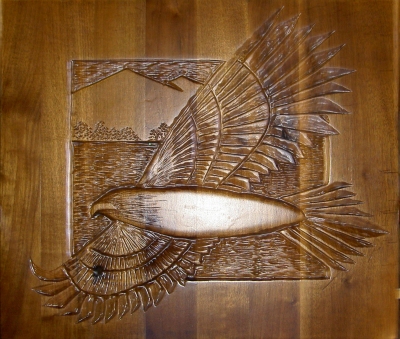 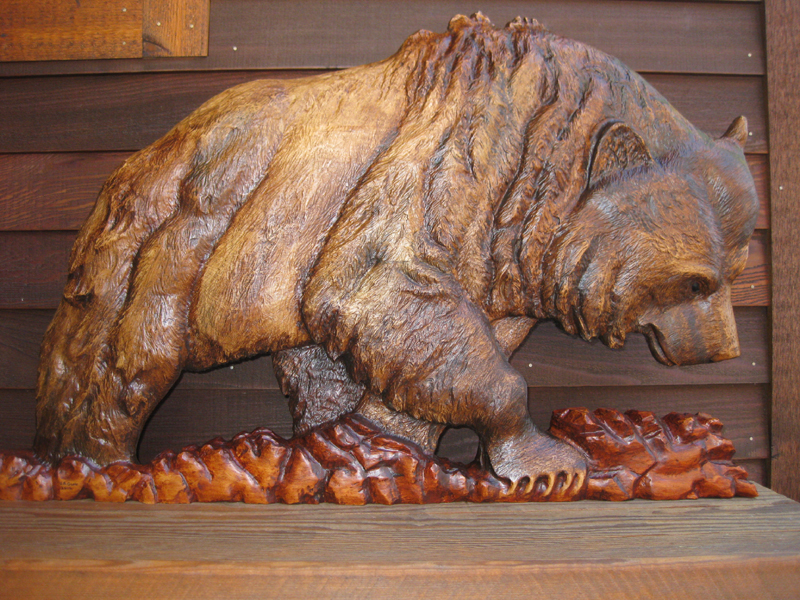 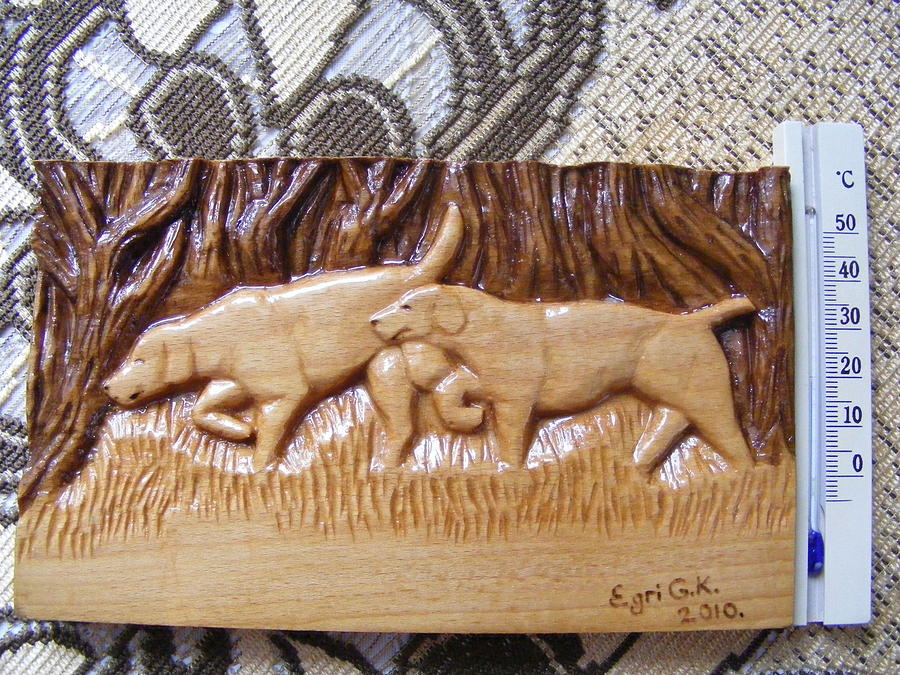 Directions:

1.  Select image

2.  Select wood

3.  Trace board shape onto paper

4.  Draw image to fit board dimensions on paper

5.  Transfer image to board (homemade carbon copy)

6.  Carve (using techniques shown)

7.  Be careful (keep tools sharp)
Grading:

3D 
		-imagery carved to look 3D
		-appropriate carving techniques used 

Craftsmanship 
		-clean carving
		-appropriate textures
		-identifiable imagery
		
Finishing
		-paint or stain
		-polyurethane